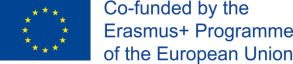 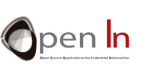 Unità 3
Espressioni, pause e suoni
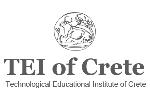 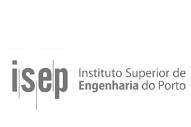 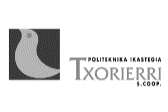 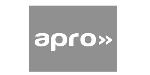 Scopo e agenda dell’unità 3
Uno sguardo da vicino a variabili, costanti ed espressioni in generale. Presenta alcune nuove funzioni di Arduino per creare pause e suoni.
Scopo della presentazione
L’agenda della presentazione
Presenta che tipo di espressioni possiamo usare con Arduino
Fornisce le funzioni di base per le pause
Fornisce le funzioni di base per le l’uso dei suoni
2
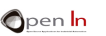 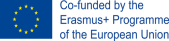 2
ESPRESSIONI
Le funzioni di Arduino studiate finora
pinMode(pin, mode): devi specificare il numero di pin a cui ti stai riferendo e se sono input o output. 

digitalRead(pin): devi specificare quale numero pin vuoi leggere. 

digitalWrite(pin,value): devi specificare quale numero pin vuoi usare per stabilire il valore.
Puoi esprimere questi parametri in diversi modi
Constant: digitalRead(4) legge il valore di un input pin numero 4.  
Variable: digitalRead(pushbutton), legge il pin input definito nella variabile “pushbutton”. 
Operation:, digitalRead((1+1)*2) legge il pin 4 come come risultato di (1+1)*2.
3
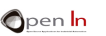 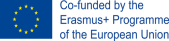 3
ESPRESSIONI
COSTANTI
Un valore di programma che non cambia mai può essere usato come una “costante”
Non c’è modo di cambiare questo durante l’esecuzione del programma
Se decidi di cambiare devi modificare il programma e registrarlo di nuovo nella memoria del controller
Sono immagazzinati nel programma di memoria FLASH del controller
Non sono volatili e persino quando la corrente è scollegata mantengono il loro valore 
ESEMPI
digitalRead(12);			//legge input pin 12 
digitalWrite(6,HIGH); 		//colloca il pin 6 di output sul livello 				“1” 
pinMode(9,OUTPUT);		//Configura pin 9 come un output
4
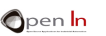 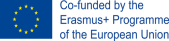 4
EXPRESSIONS
VARIABILI
Sono spazi nella memoria RAM del controller specificamente designati a immagazzinare dati diversi
Si può leggere e scrivere nella memoria RAM tanto quanto si vuole e lungo quanto si può fare nel modo giusto

                  ESEMPIO
type name = value

type: 	Stabilisce il tipo di dati che la variabile contiene
name: 	Questo è il nome che tu assegni alla variabile o contenitore
value: 	Questo è il contenuto o valore che mettiamo nella variabile
5
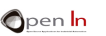 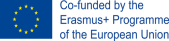 5
ESPRESSIONI
La tabella seguente contiene un riassunto delle variabili più comuni
6
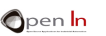 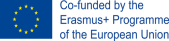 6
ESPRESSIONI
“Arrays” sono un altro tipo di variabile
Un array è un gruppo di variabili e può comprendere una di quelle nella tabella sopra
Per accedere ai contenuti delle variabili devi indicare il loro numero indice
Le variabili possono essere  “global” o “local” a seconda di dove le dichiari nel programma
Globals: Queste sono variabili che sono dichiarate o definite fuori da tutte le funzioni nel programma includendo setup() e loop()
Locals: Queste sono variabili che sono dichiarate e create all’interno di una funzione specifica e possono essere usate solo da quella funzione
7
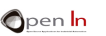 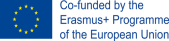 7
ESPRESSIONI
OPERAZIONI
I valori che carichi nelle variabili possono essere ottenuti come risultato di tutte le operazioni matematiche tra variabili e/o costanti.
Queste sono le operazioni matematiche più comuni
= 	Equivalenza
+ 	Addizione
- 	Sottrazione
* 	Moltiplicazione
/ 	Divisione
% 	Avanzo (l’avanzo di una divisione tra due numeri interi)
8
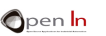 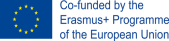 8
TEMPISTICHE
E’ spesso una buona idea per il controller non fare assolutamente niente di utile o, in alter parole, perdere un sacco di tempo 
Arduino ha un sacco di funzioni che mettono in pausa l’esecuzione di un programma per un tempo definito
FUNZIONE DELAYMICROSECONDS()
Mette in pausa il programma per un tempo specificato (in microseconds)
delayMicroseconds(n); 
n: 	indica il numero di millisecondi per la pausa del programma. È 	un numero intero a 16 bit
                  ESEMPIO
               A = 100; 
               delayMicroseconds(A);  	// mette in pausa per 100 µS = 0.1 mS = 0.0001 secondi
9
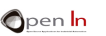 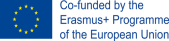 9
ESPRESSIONI
FUNZIONE DELAY()
Mette in pausa il programma per tanti millisecondi quanto sono indicati
delays(n); 
n: 	indica il numero di millisecondi (mS) desiderati per la pausa 	del programma. Questi sono riferiti a numeri lunghi senza un 	segno a 32 bit o senza segno algebrico
ESEMPIO
               A = 100; 
               delay (A);  	//mette in pausa il programma per 100 mS = 0.1 second delay(1000)
10
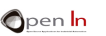 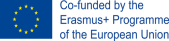 10
ESPRESSIONI
FUNZIONE MICROS()
Restituisce il numero di microsecondi trascorsi da quando Arduino ha cominciato a far girare il programma
Resituisce un valore senza segno algebrico e il numero andrà a zero dopo circa 70 minuti
var =  micros(); 
var: 	Questa è la variabile che immagazzina i microsecondi (µS) 	trascorsi da quando il sistema è stato riavviato.
FUNZIONE MILLIS()
Restituisce il numero dei millisecondi (mS) trascorsi da quando Arduino ha cominciato a far girare il programma
Restituisce un valore senza segno algebrico e il numero andrà a zero dopo circa 50 giorni
var =  micros(); 
var: 	Questa è la variabile che immagazzina i millisecondi (mS) 	trascorsi da quando il sistema è stato riavviato.
11
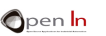 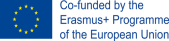 11
SUONO
Che cosa serve per creare suono?
Un device in grado di vibrare e produrre cambiamenti di pressione e vibrazioni nell’aria
Queste vibrazioni raggiungono i tamburi del tuo orecchio e il cervello le percepisce come suono
Ci sono molti device conosciuti che portano cambiamenti nella pressione dell’aria e questo crea onde che trasportano il suono: autoparlanti, cuffie, cicalini, sirene 
Gli umani sono in grado di sentire le frequenze sonore tra approssimativamente 20 Hz e 20,000 Hz (20 KHz) o cicli per secondo. Questo indica le frequenze o il numero di volte al secondo in cui il segnale passa da “1” a “0”.
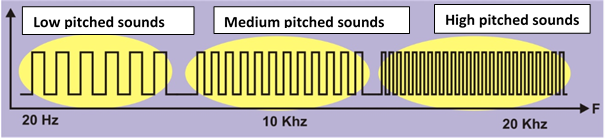 12
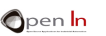 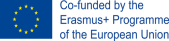 12
FUNZIONI SONORE
Il linguaggio di programmazione di Arduino rende facile la produzione di molti tipi di suoni
Tutto ciò che bisogna fare è indicare la frequenza F e Arduino si occuperà del resto

FUNZIONE TONE()
Genera un suono con una frequenza F richiesta sul pin di output e per la durata indicata 

tone(pin, frequency, duration);
pin: 		indica il pin di generazione del suono
frequency: 	rappresenta la frequenza del tono in Hz (hertz) 
duration: 	Questo parametro è facoltativo. È un numero algebrico lungo 			che rappresenta la durata del tono in millisecondi
13
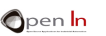 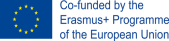 13
FUNZIONI DEL SUONO
FUNZIONE noTONE()
Interrompe il suono a un pin designato

tone(pin);
pin: 		rappresenta su quale pin il suono deve essere interrotto


ESEMPIO:
tone(2,13000); 		//Genera un tono indefinito a 13 KHz tone sul pin 2. 
….			 //Il tono continua a risuonare
			 
noTone(2);  		//Il tono si interrompe
14
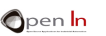 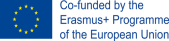 14
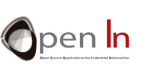 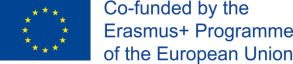 Unità 3 ESPRESSIONI, PAUSE E SUONI
Grazie
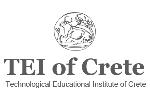 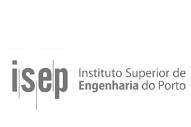 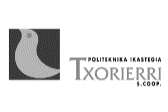 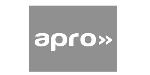